Into the pandemic and out of the fire?
A review of the incidence of paediatric burns before and during national lockdown
Miss S. Green, Mr D. Ronan, Mr D. Ralston
Introduction
Nationally enforced lockdown has produced a dramatic lifestyle change across all age groups

Recent studies suggest the incidence of adult burns has significantly fallen

Well defined, accurately recorded data set for analysing changes in incidence
Objectives
Determine incidence of burns pre-pandemic, within lockdown and inter-lockdown time periods, and compare these phases

Review types of burns and whether the aetiology differed during these time periods
Methods
Analysed 788 patient records from April 2019 to January 2021

Time period further broken down into Pre-Covid (PC), and During-Covid (DC). The discreet episodes of national and regional lockdown were compared with the periods in between.

Statistical analysis of epidemiology and aetiology using Chi-square and Mann-Whitney U tests
Results
Mean age at presentation
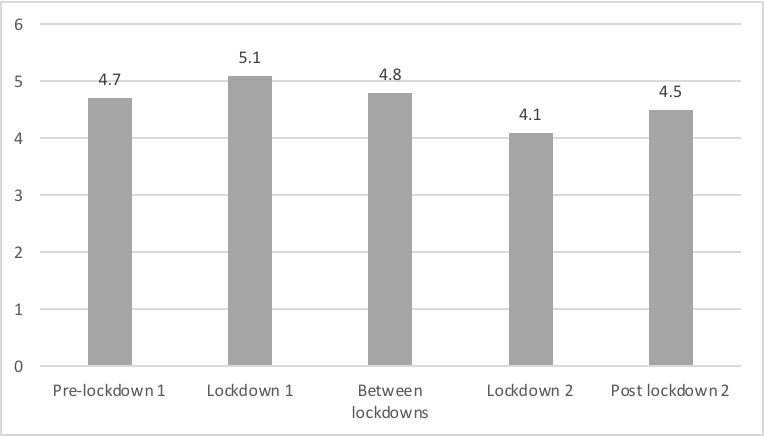 Age (Years)
p <0.3
[Speaker Notes: No significant statistical difference between phases of lockdown, or when comparing lockdown to pre lockdown]
Results
Mean number of burns per day during each pandemic phase
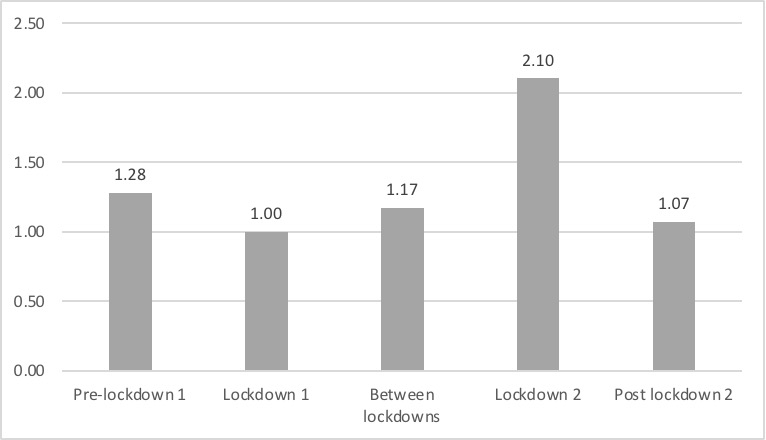 Mean burns/day
p <0.2
[Speaker Notes: Average number of burns per day appear to have increased during lockdown 2 - however this period was during fireworks night and the annual variation is reflected on the next graph]
Results
Comparison of numbers of burns pre- and during-COVID
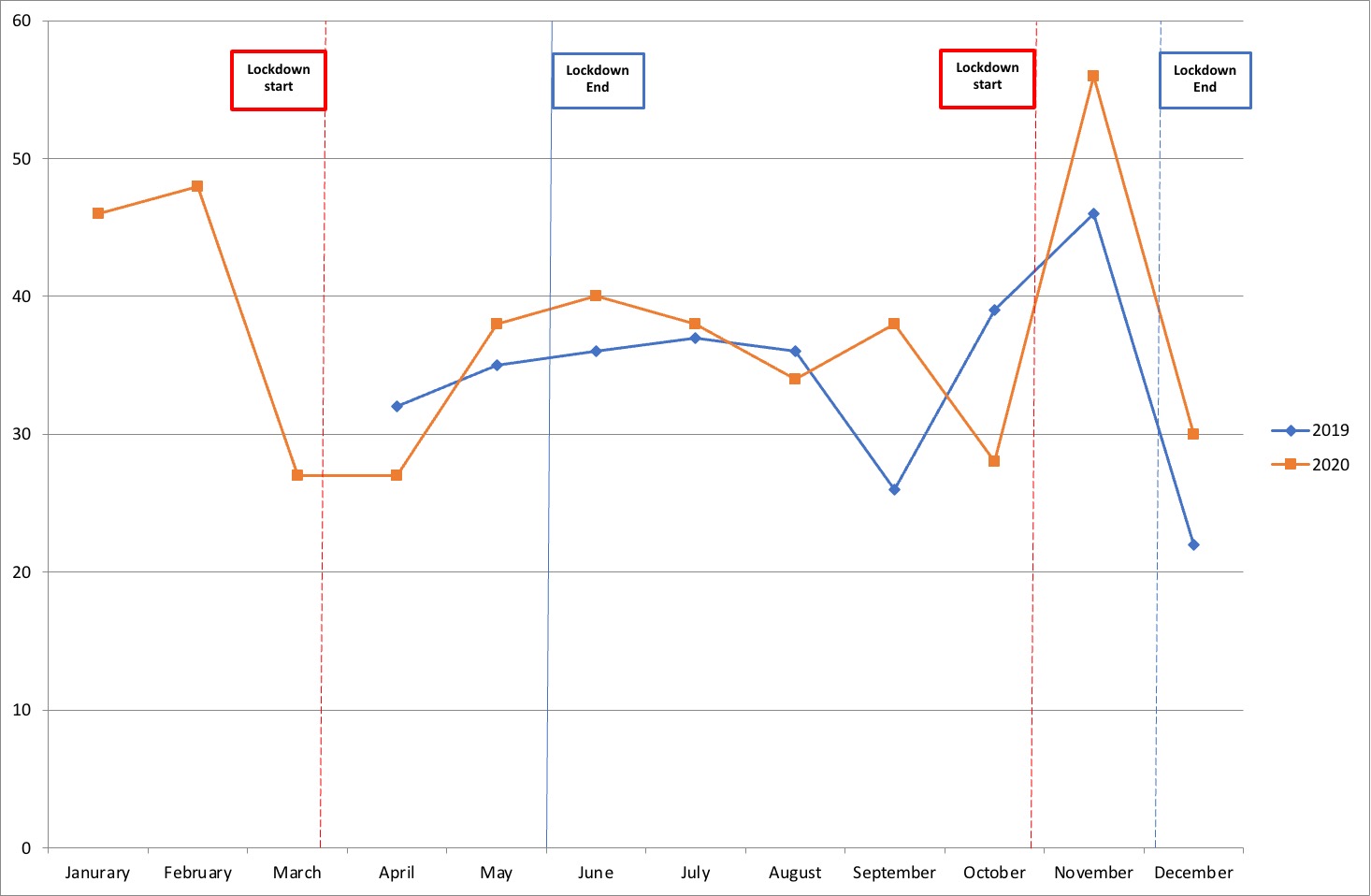 Number of burns per month
[Speaker Notes: Again, no statistical difference between the pre-pandemic year and that of covid 19, with the peak in second lockdown reflected in the 2019 data
Unable to explain discrepancy between September data points ?weather ?parties pre lockdown]
Results
Relative changes of burns aetiology during phases of the pandemic
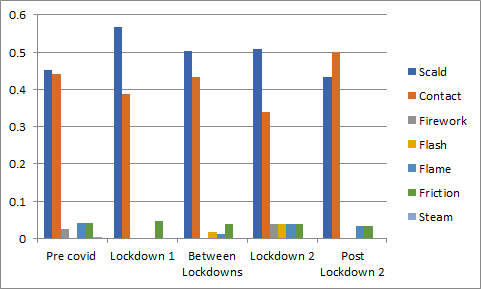 Relative incidence of burns
by aetiology
p <0.3
[Speaker Notes: Here there appears to be an increased risk of scalds as compared to other causes of burn injuries, however this also failed to reach statistical significance]
Conclusions
No significant differences in incidence of paediatric burns during any phase of the pandemic

Despite increased parent/carer presence, incidence or aetiology did not change significantly

The usual cause of paediatric burns is unchanged during periods of lockdown - domestic burns

Similar future situations may require redirection of resource as adult burns have been shown to decrease during periods of lockdown
[Speaker Notes: Most children pre-school age - not affected really by lockdown changes

Sheffield representative of UK - mix of socioeconomic backgrounds]
Thank you